نام و نام خانوادگی
درباره من
پیشنهاد ایران استخدام: این قسمت مقدمه ای برای رزومه  شماست. در چند خط مسیر شغلی خود، مهارت های کلیدی خود برای موقعیت و اهداف شغلی خود را شرح دهید.
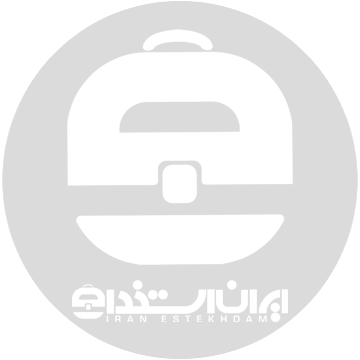 شماره تماس
۰۲۱-۹۱۳۰۰۰۱۳
آدرس ایمیل
info@iranestekhdam.ir
آدرس
ایران، تهران
محل درج عنوان شغلی
تجربه کاری
نام شرکت | استان، شهر
عنوان شغلی، 1399 - 1401
پیشنهاد ایران استخدام: در این قسمت میتوانید به وظایف و مسئولیت های محوله اشاره نمایید.
پیشنهاد ایران استخدام: در این قسمت میتوانید به وظایف و مسئولیت های محوله اشاره نمایید.

نام شرکت | استان، شهر
عنوان شغلی، 1399 - 1401
پیشنهاد ایران استخدام: در این قسمت میتوانید به وظایف و مسئولیت های محوله اشاره نمایید.
پیشنهاد ایران استخدام: در این قسمت میتوانید به وظایف و مسئولیت های محوله اشاره نمایید.

نام شرکت | استان، شهر
عنوان شغلی، 1399 - 1401
پیشنهاد ایران استخدام: در این قسمت میتوانید به وظایف و مسئولیت های محوله اشاره نمایید.
پیشنهاد ایران استخدام: در این قسمت میتوانید به وظایف و مسئولیت های محوله اشاره نمایید.
مهارت ها
Iقدرت تصمیم گیری
قدرت تحلیل مشکلات
تفکر خلاقانه
روابط عمومی بالا
زبان ها
انگلیسی
آلمانی
چینی
تحصیلات
نام دانشگاه | عنوان مدرک | سال اخذ مدرک
نام استان و شهر

نام دانشگاه | عنوان مدرک | سال اخذ مدرک
نام استان و شهر
علایق
نویسندگی
کوهنوردی
عکاسی
گواهینامه ها
عنوان گواهی | توضیحات
عنوان گواهی | توضیحات
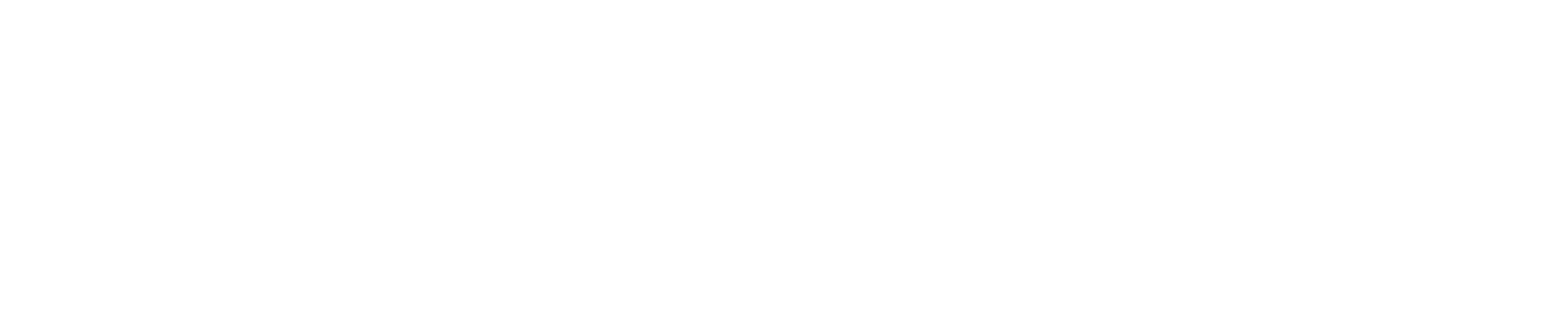 [Speaker Notes: Copyright © www.free-cv-design.com]